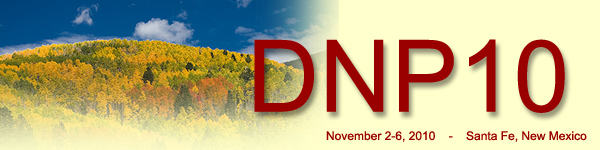 Di-lepton production in p+p collisions at 200 GeV at STAR
Bingchu Huang (for STAR Collaboration)
University of Science and Technology of China (USTC)
Brookhaven National Laboratory (BNL)
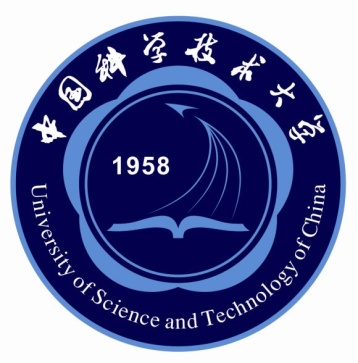 STAR
Bingchu Huang, USTC/BNL
DNP 2010, Santa  Fe, New Mexico, Nov. 2-6, 2010
1
Outline
Motivation
 Di-electron production in 200GeV p+p collisions
 Invariant mass distribution of e+e- pairs
 Particle cocktail simulation
 Light meson and heavy flavor components
 Comparison with data
 Summary
Bingchu Huang, USTC/BNL
DNP 2010, Santa  Fe, New Mexico, Nov. 2-6, 2010
2
Di-lepton program at STAR
The initial temperature of sQGP; the mass origin of hadrons;
 color screening features of heavy quarkonia …
Bingchu Huang, USTC/BNL
DNP 2010, Santa  Fe, New Mexico, Nov. 2-6, 2010
3
STAR Detector
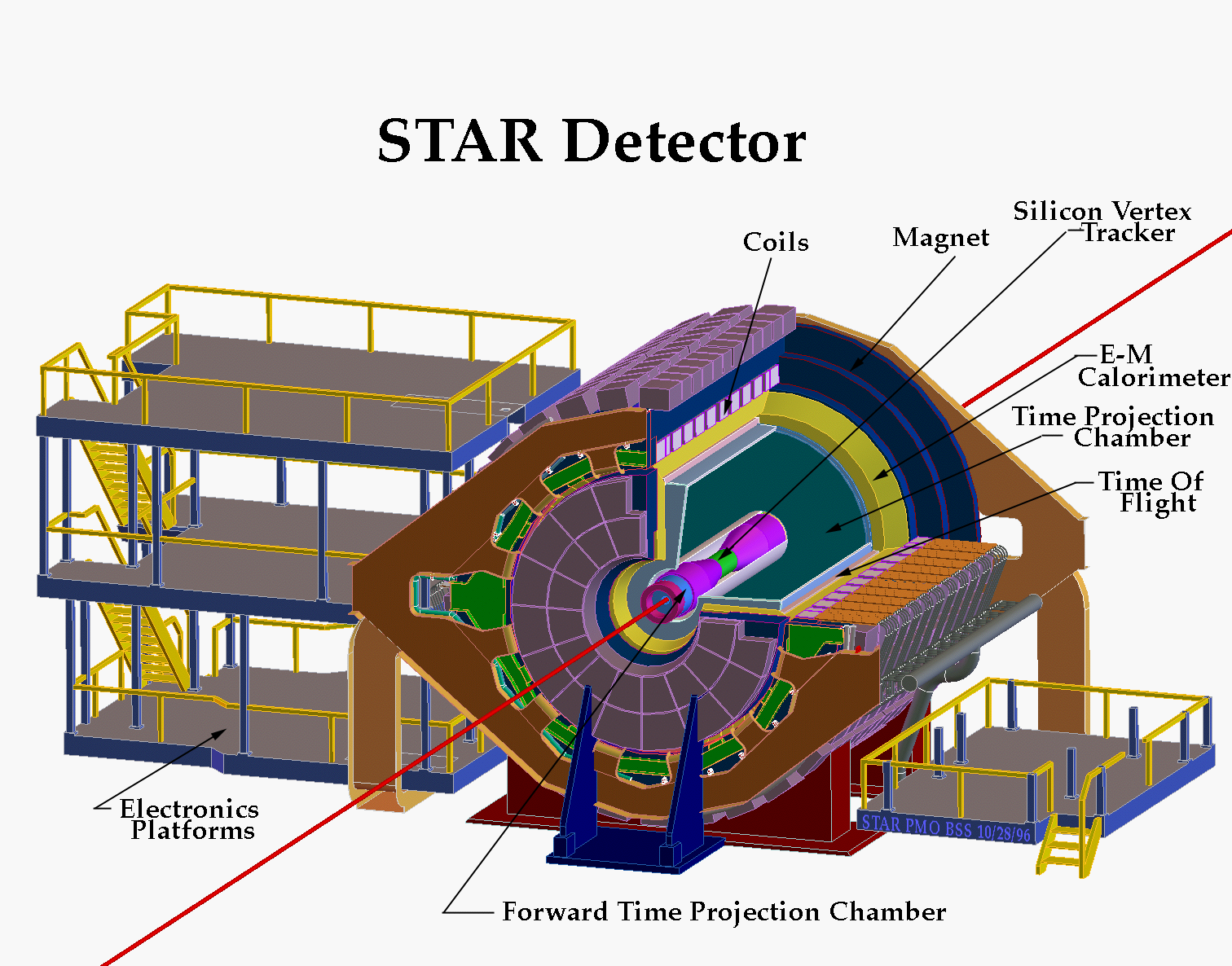 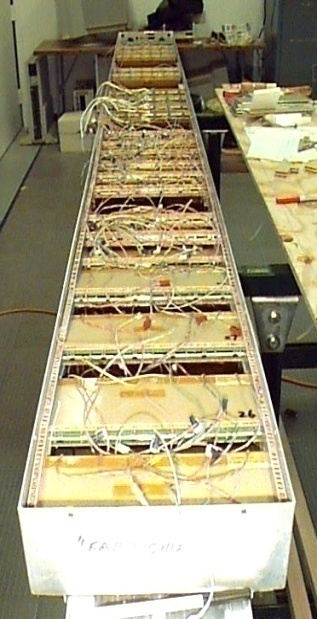 Time Projection Chamber  
1. Tracking
2. Ionization energy loss (dE/dx): 
(, K) < 0.7 or > 3 GeV/c , proton < 1 or > 3 GeV/c 
3. Coverage   -1<<1
Time Of Flight ----
1. Timing resolution (<100ps)
2. Coverage: -0.9<<0.9
3. Install (4% y2008, 
72% y2009, 100% y2010)
Bingchu Huang, USTC/BNL
DNP 2010, Santa  Fe, New Mexico, Nov. 2-6, 2010
4
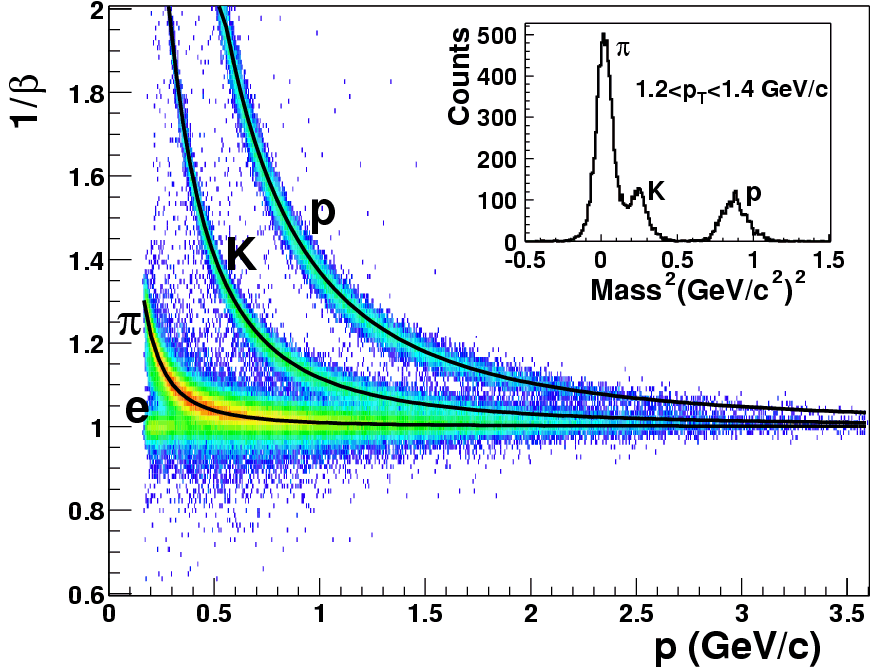 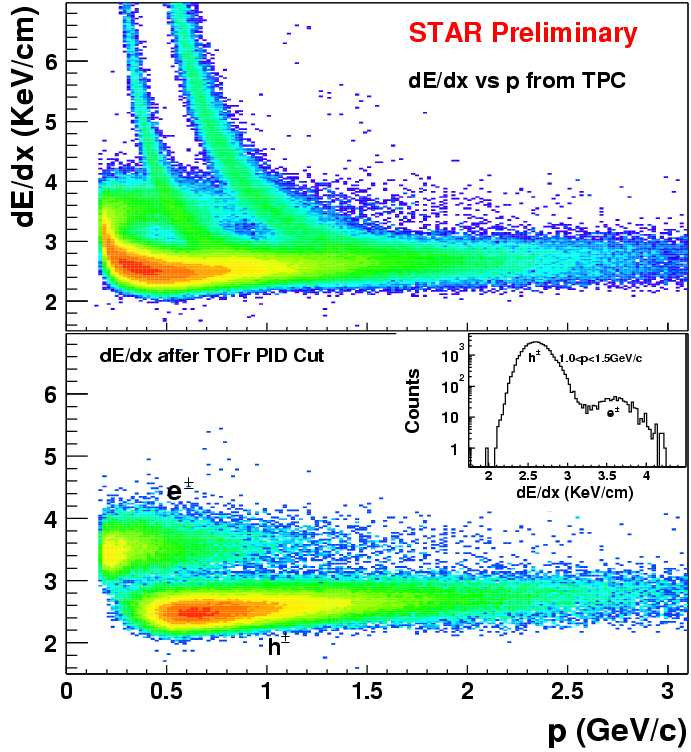 |1/-1|<0.03
STAR Collaboration, nucl-ex/0309012
STAR Collaboration, nucl-ex/0407006
STAR Time of Flight detector performance
200 GeV d+Au collisions
200 GeV d+Au collisions
TOF PID:  (, K) ~ 1.6, proton ~ 3 GeV/c
STAR Collaboration, PLB616(2005)8
TOF enables clean electron PID up to PT < 3 GeV/c. (STAR Collaboration, PRL94(2005)062301)
M. Shao et al., NIMA 558(2006)419
Bingchu Huang, USTC/BNL
DNP 2010, Santa  Fe, New Mexico, Nov. 2-6, 2010
5
Electron ID
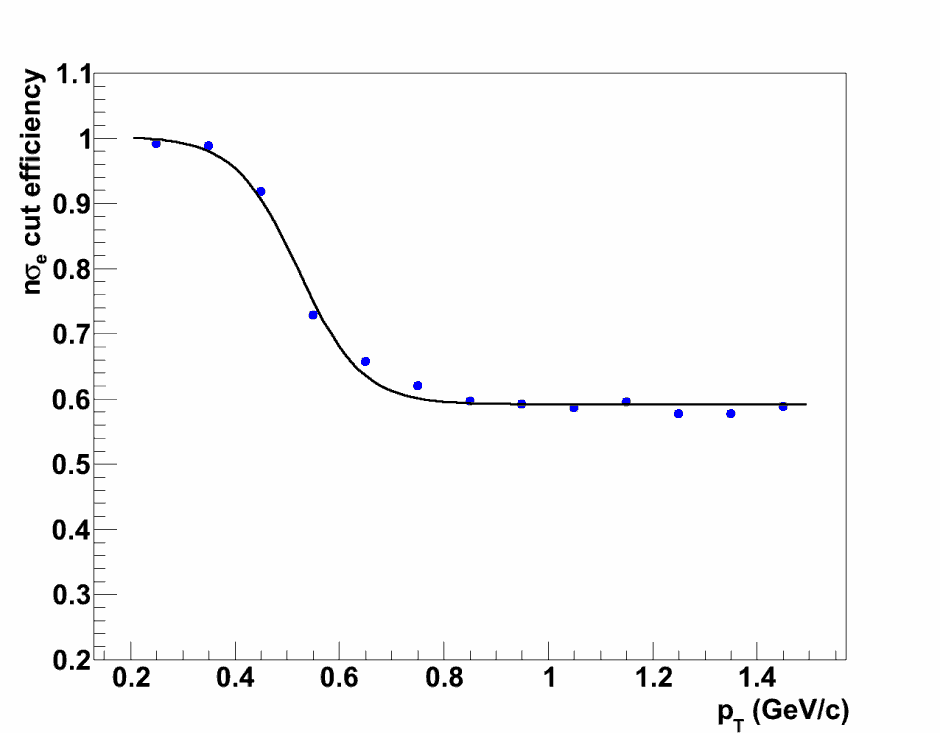 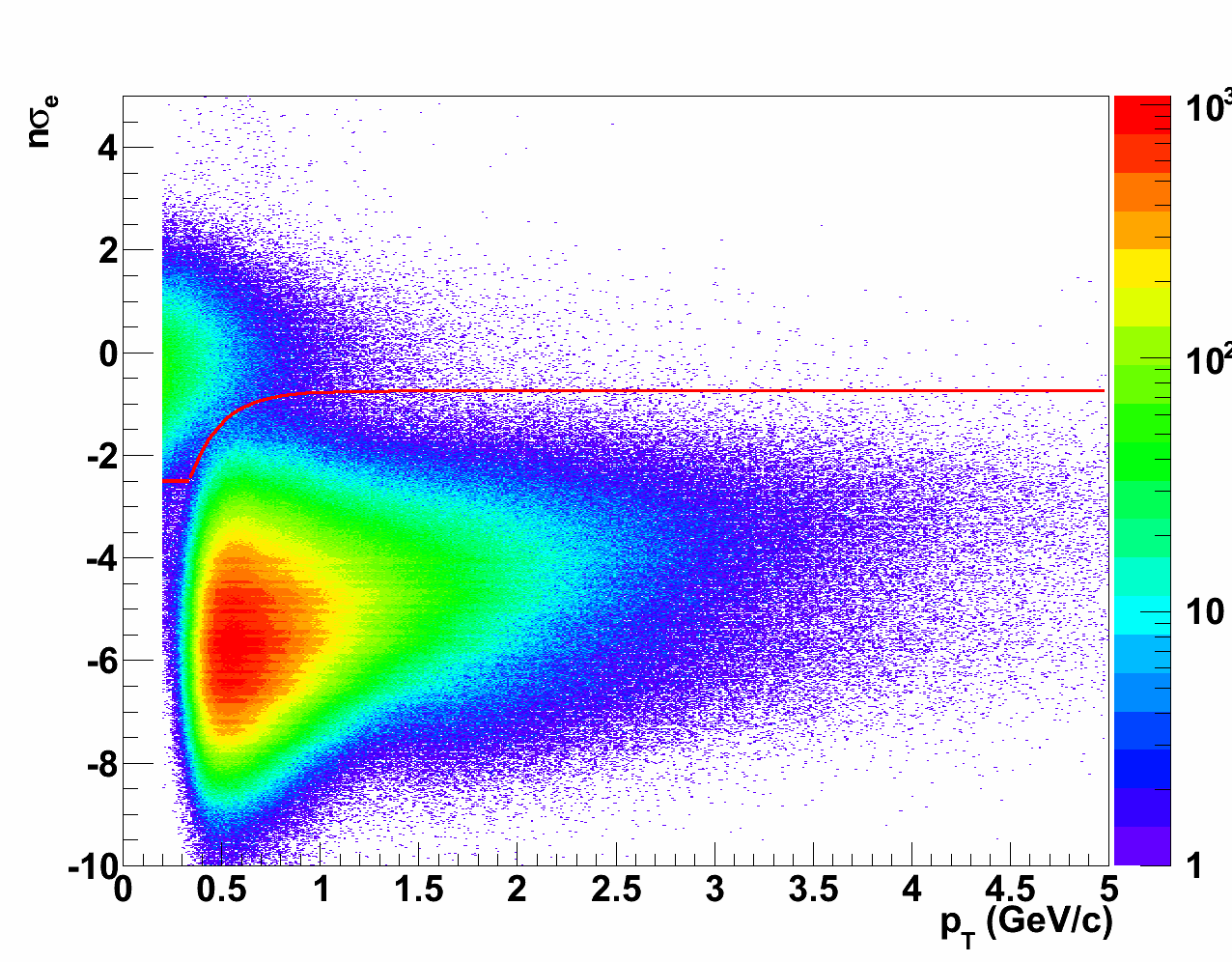 STAR Preliminary
STAR Preliminary
f(pT)
The dE/dx cut efficiency on e
High electron purity: 99%  (f(pT)<nσe<2)

Efficiency: greater than the 60% for the dE/dx cut
Bingchu Huang, USTC/BNL
DNP 2010, Santa  Fe, New Mexico, Nov. 2-6, 2010
6
Di-lepton background
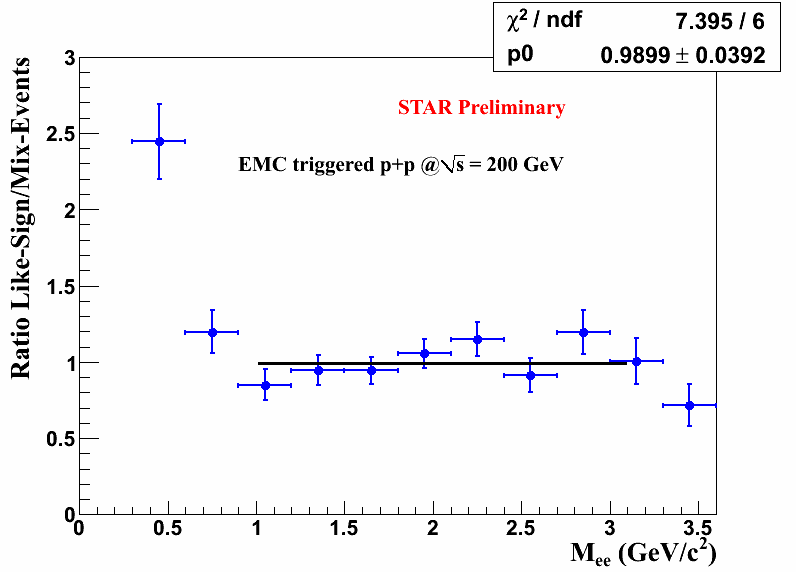 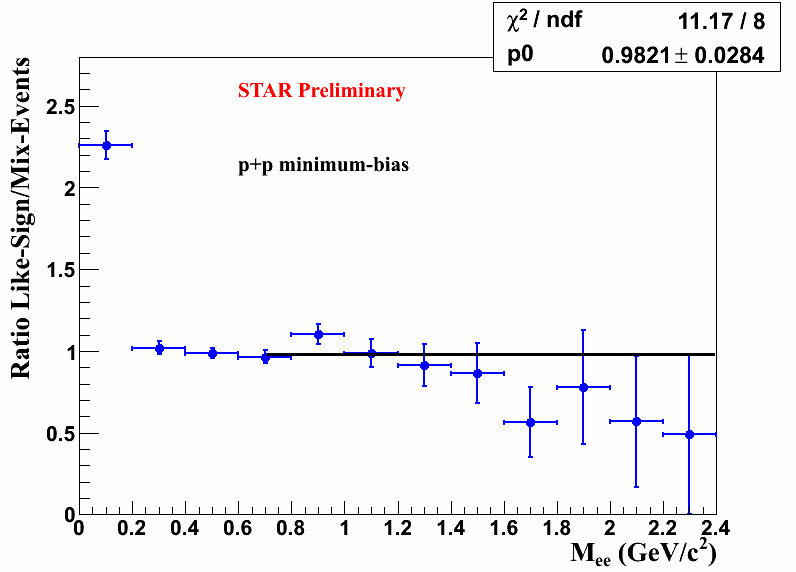 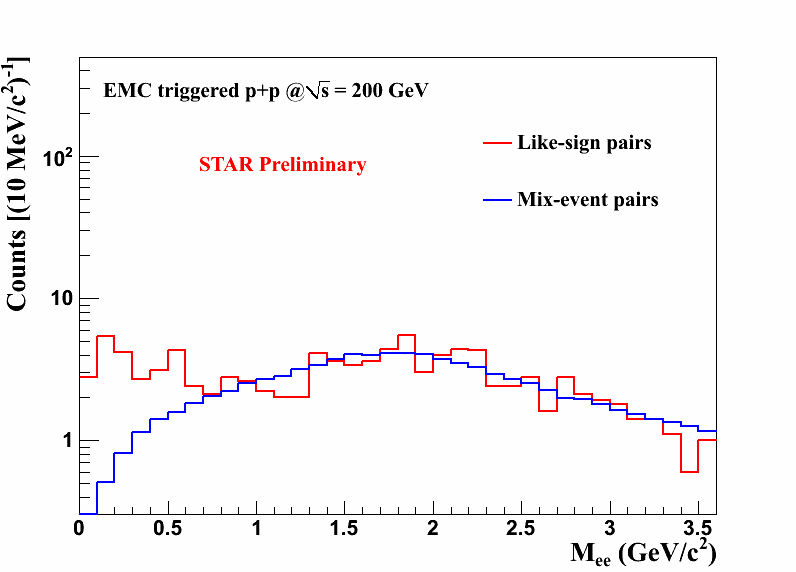 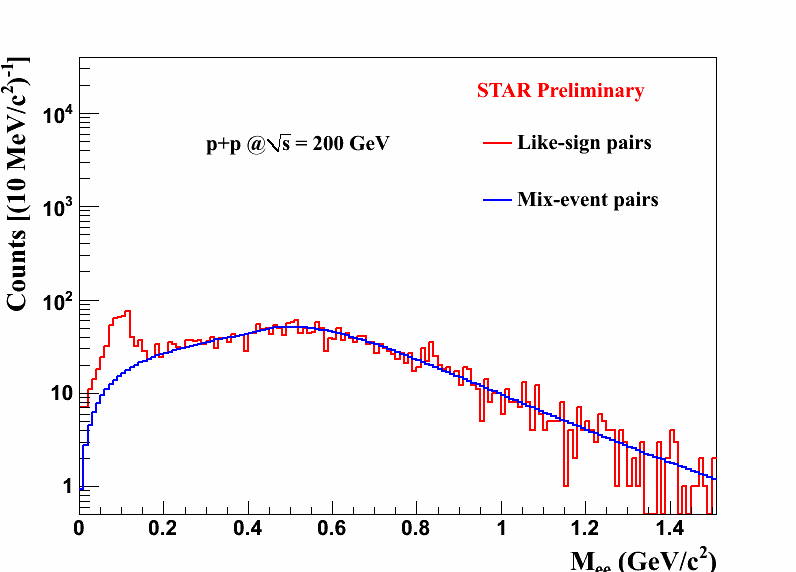 Mix-event normalize to like-sign within 0.4 - 1.5 GeV/c2
Mix-event normalize to like-sign within 1-3 GeV/c2
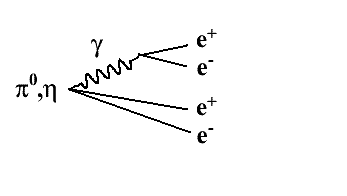 Cross-pair bg. can only be described by like-sign method.
For minimum bias events, we subtracted like-sign bg at Mee<0.7 GeV/c2, mix-event bg subtraction was applied at 0.7<Mee<3.5 GeV/c2.
Bingchu Huang, USTC/BNL
DNP 2010, Santa  Fe, New Mexico, Nov. 2-6, 2010
7
Di-lepton invariant mass spectrum in p+p collisions
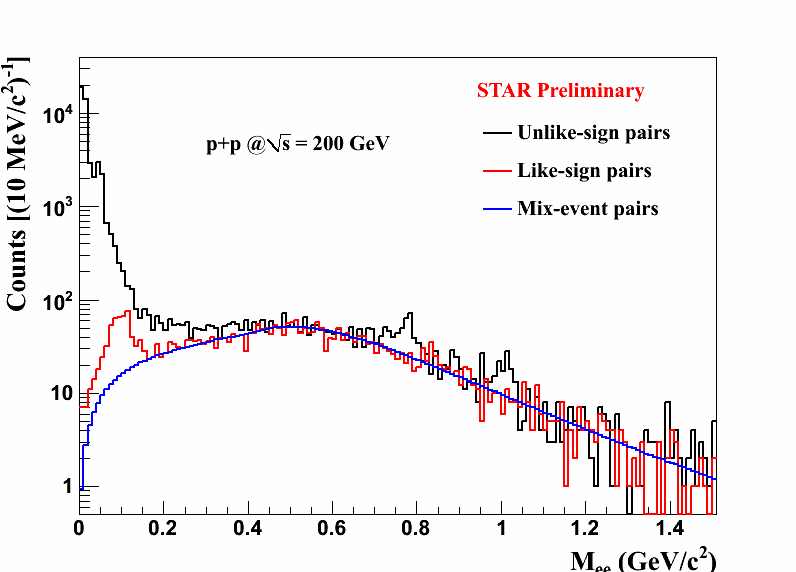 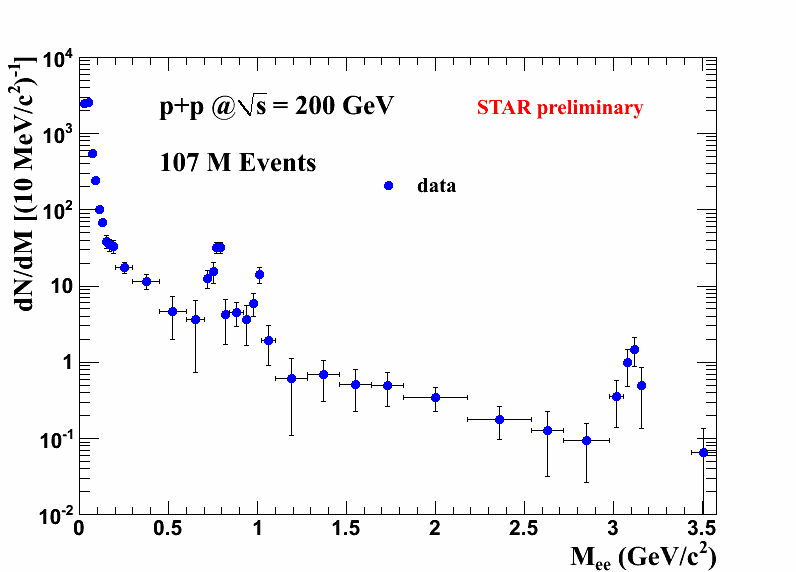 Di-lepton at run9 p+p collisions: signal excess above background
ω: S/B~0.7, significance: 5 σ
: S/B~1, significance: 4 σ
Bingchu Huang, USTC/BNL
DNP 2010, Santa  Fe, New Mexico, Nov. 2-6, 2010
8
Particle cocktail simulation
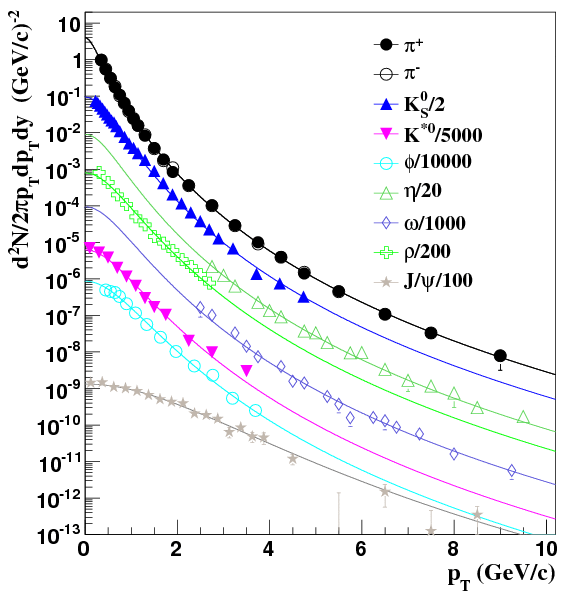 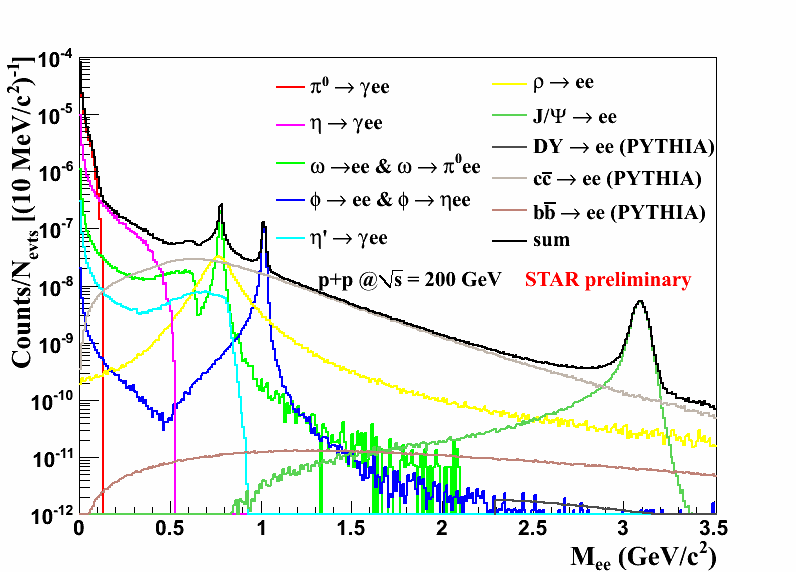 STAR: π, KS, K*, , ρ
PHENIX: η, ω, J/
ccbar: STAR measured cross section as input;
STAR Collaboration, PRL94(2005)062301
bbar/ccbar ratio from PYTHIA
Z. Tang et al., PRC 79,051901(R)(2009);  M. Shao et al.,  
J. Phys. G: Nucl. Part. Phys. 37 (2010) 085104
In GEANT simulation: input  the particle Tsallis fit function; output the e+e-  invariant mass cocktail. 
Same cuts were applied in simulation as in data.
Bingchu Huang, USTC/BNL
DNP 2010, Santa  Fe, New Mexico, Nov. 2-6, 2010
9
Cocktail comparison with data
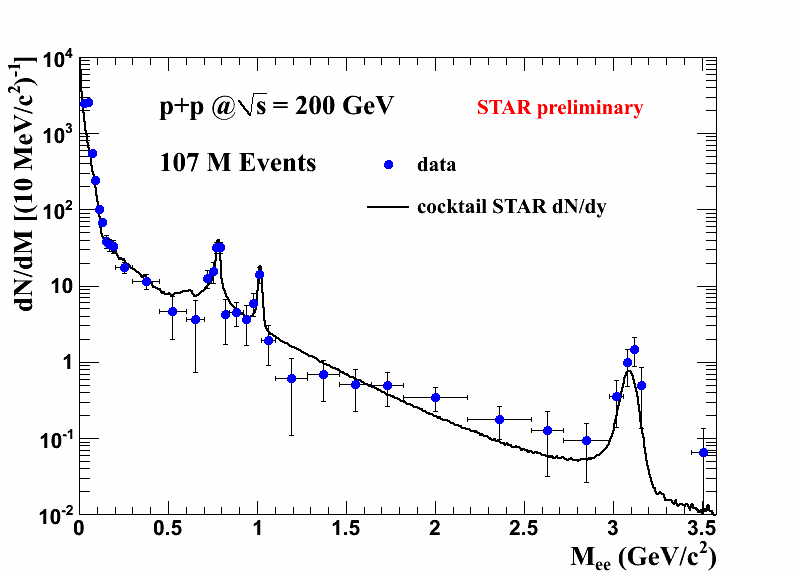 The cocktail simulation can describe p+p data.

 Baseline for Au+Au
Chi2/NDF=36/30
Systematic uncertainties on data and cocktail are under study.
Bingchu Huang, USTC/BNL
DNP 2010, Santa  Fe, New Mexico, Nov. 2-6, 2010
10
Summary
STAR’s di-lepton measurement enabled by TOF detector.
 Di-electron continuum measured in 200 GeV p+p collisions.
 Cocktail simulation is consistent with data.
In future we can study in Au+Au:
	low mass continuum, vector meson in-medium modifications, virtual photons, intermediate mass thermal radiation, ccbar modification, quarkonia, rare decay and exotics …
Bingchu Huang, USTC/BNL
DNP 2010, Santa  Fe, New Mexico, Nov. 2-6, 2010
11